Уроки технологии в 3 «Е» классе.
На уроке технологии мы с учащимися решили создать свой кукольный театр. Сцену, персонажей, а так же саму сказку дети придумывали сами.
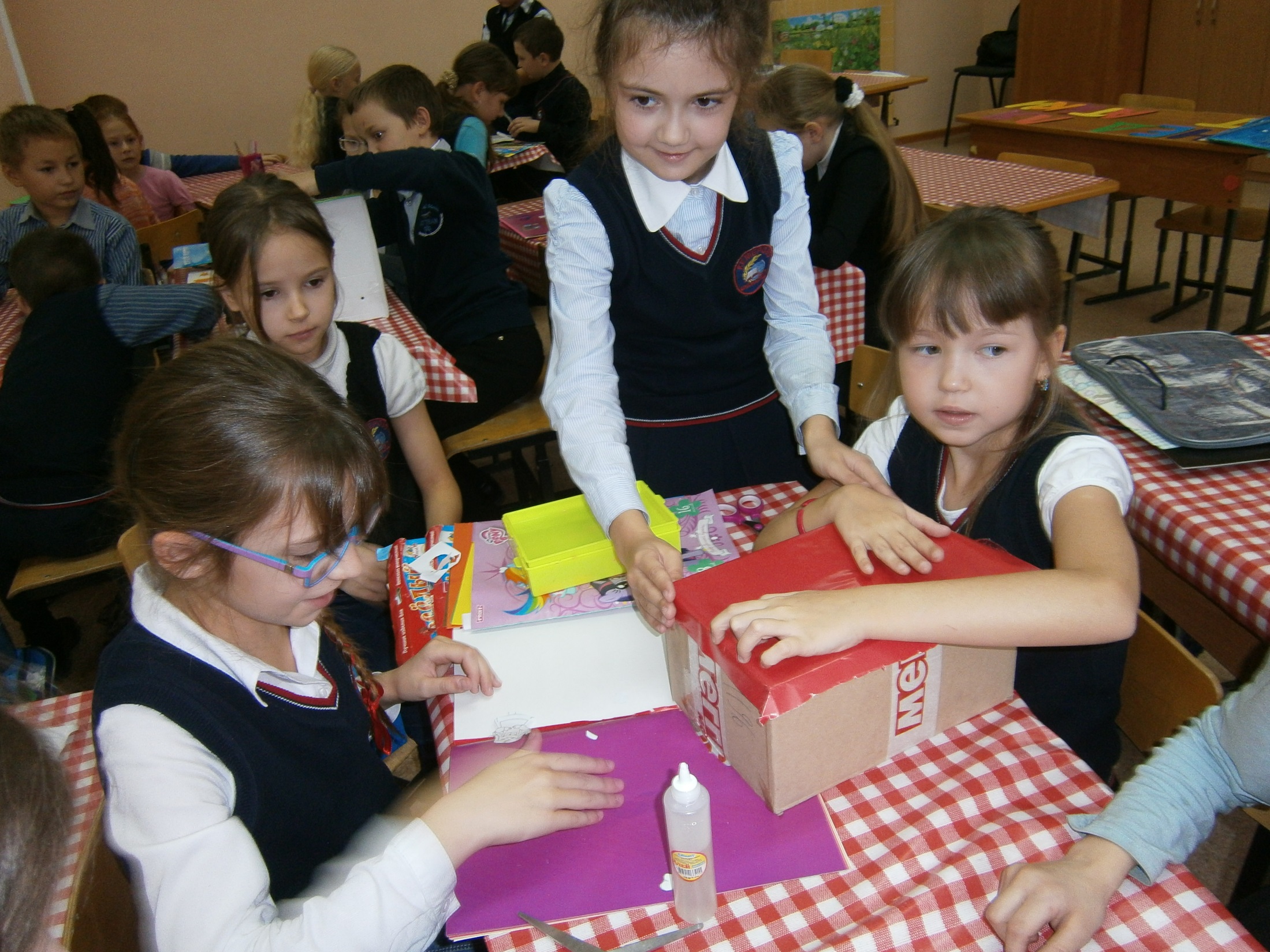 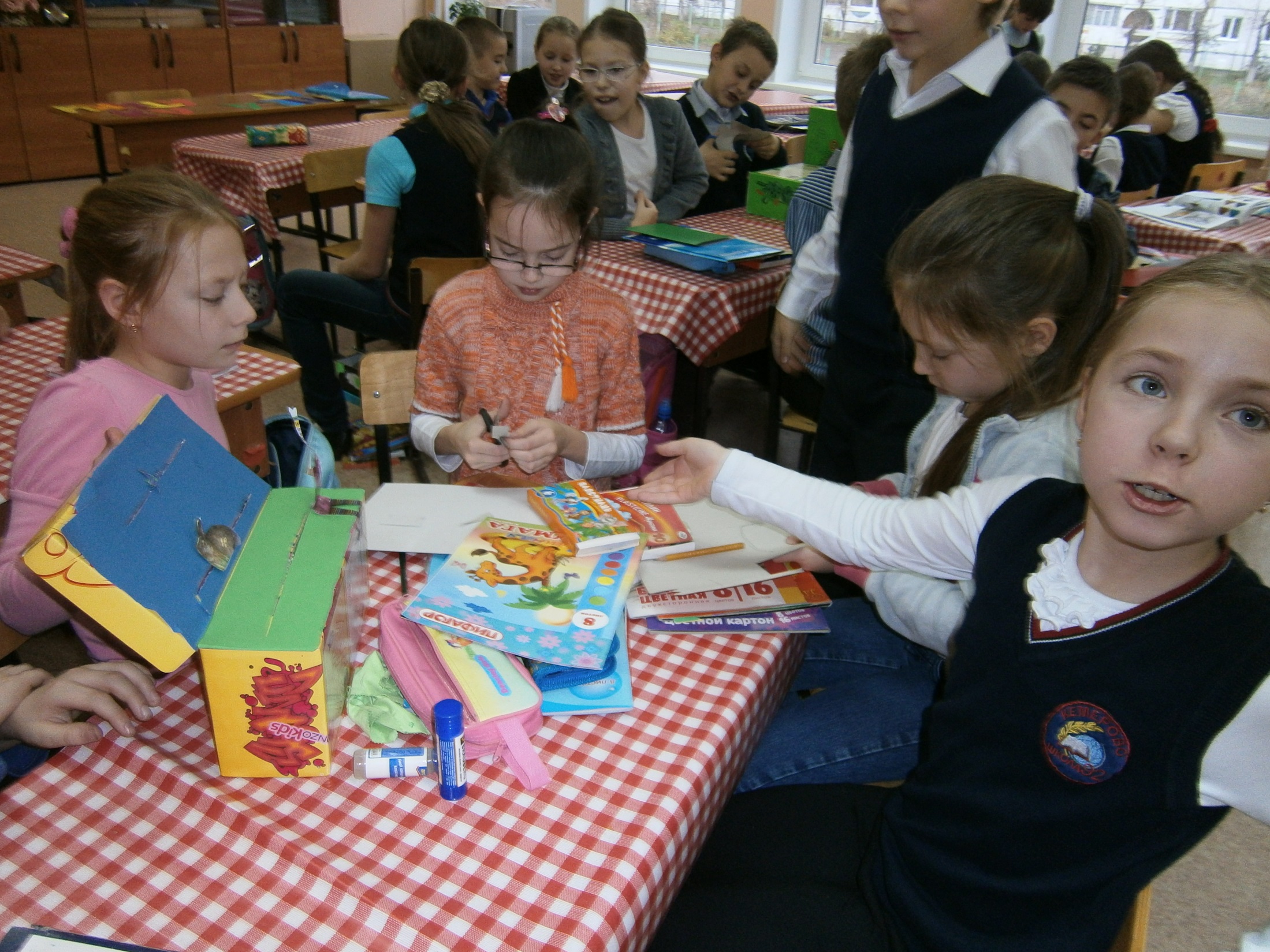 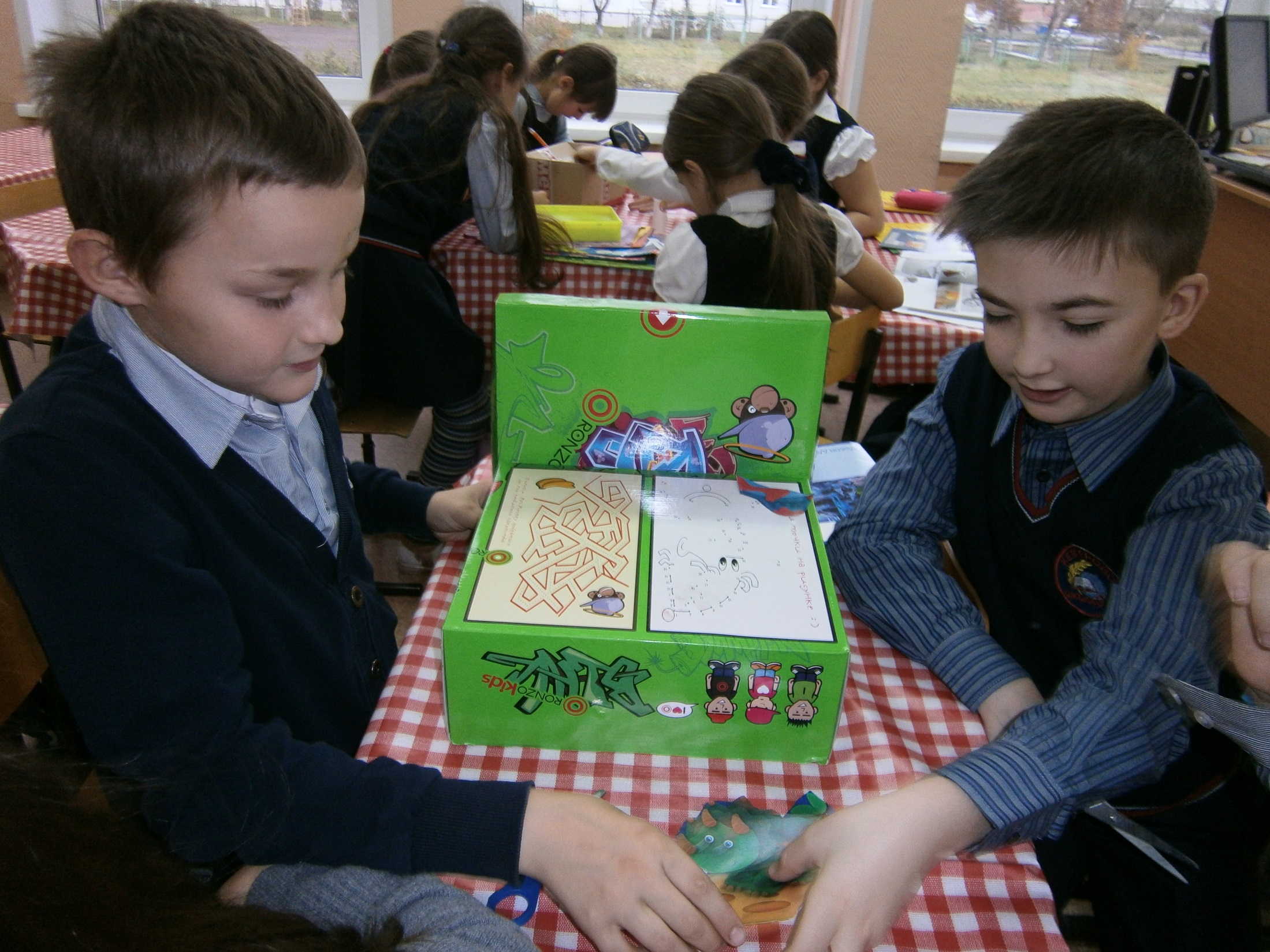 И вот началось самое интересное, когда дети сами  начали показывать и рассказывать свои сказки.
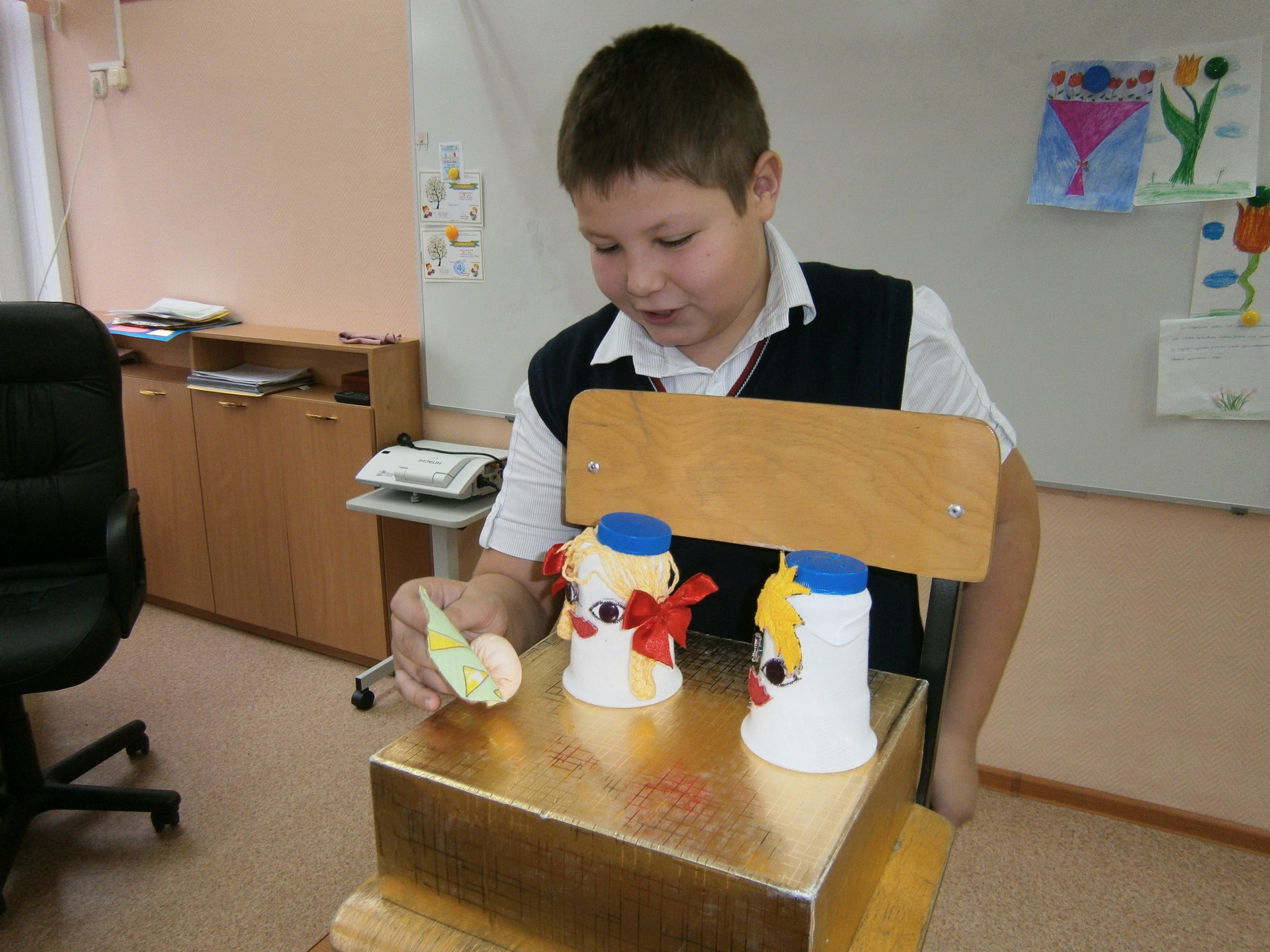 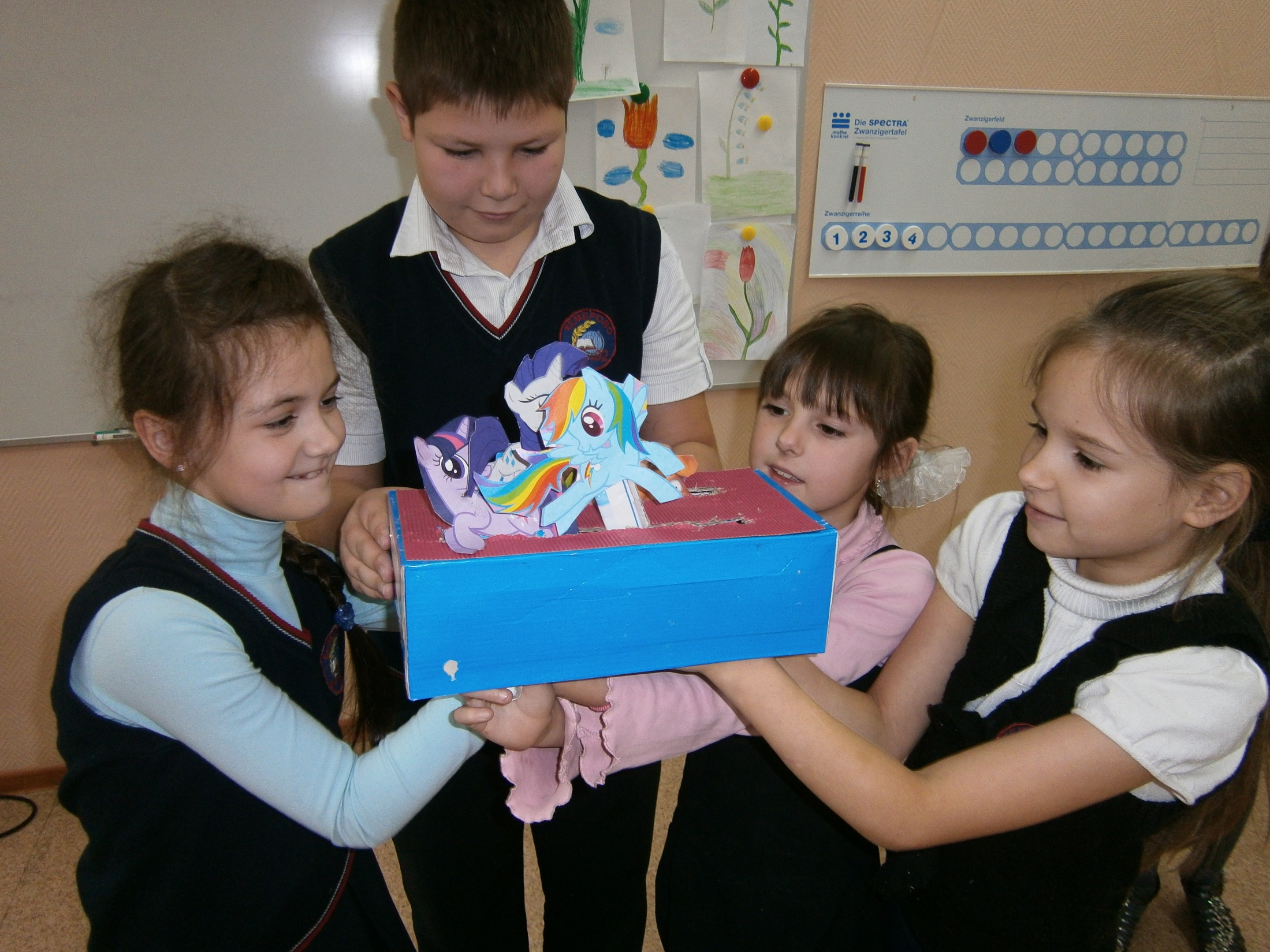 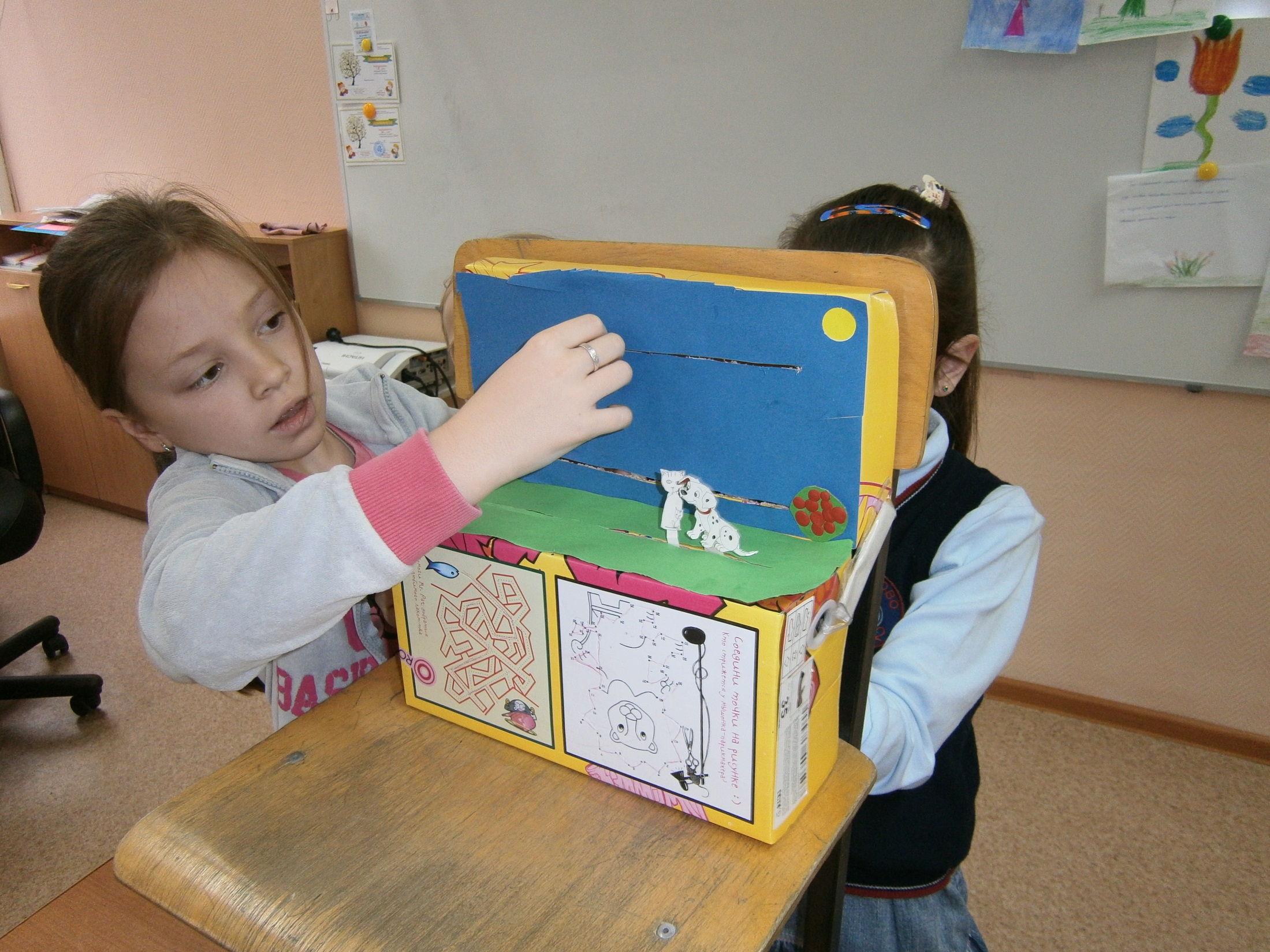 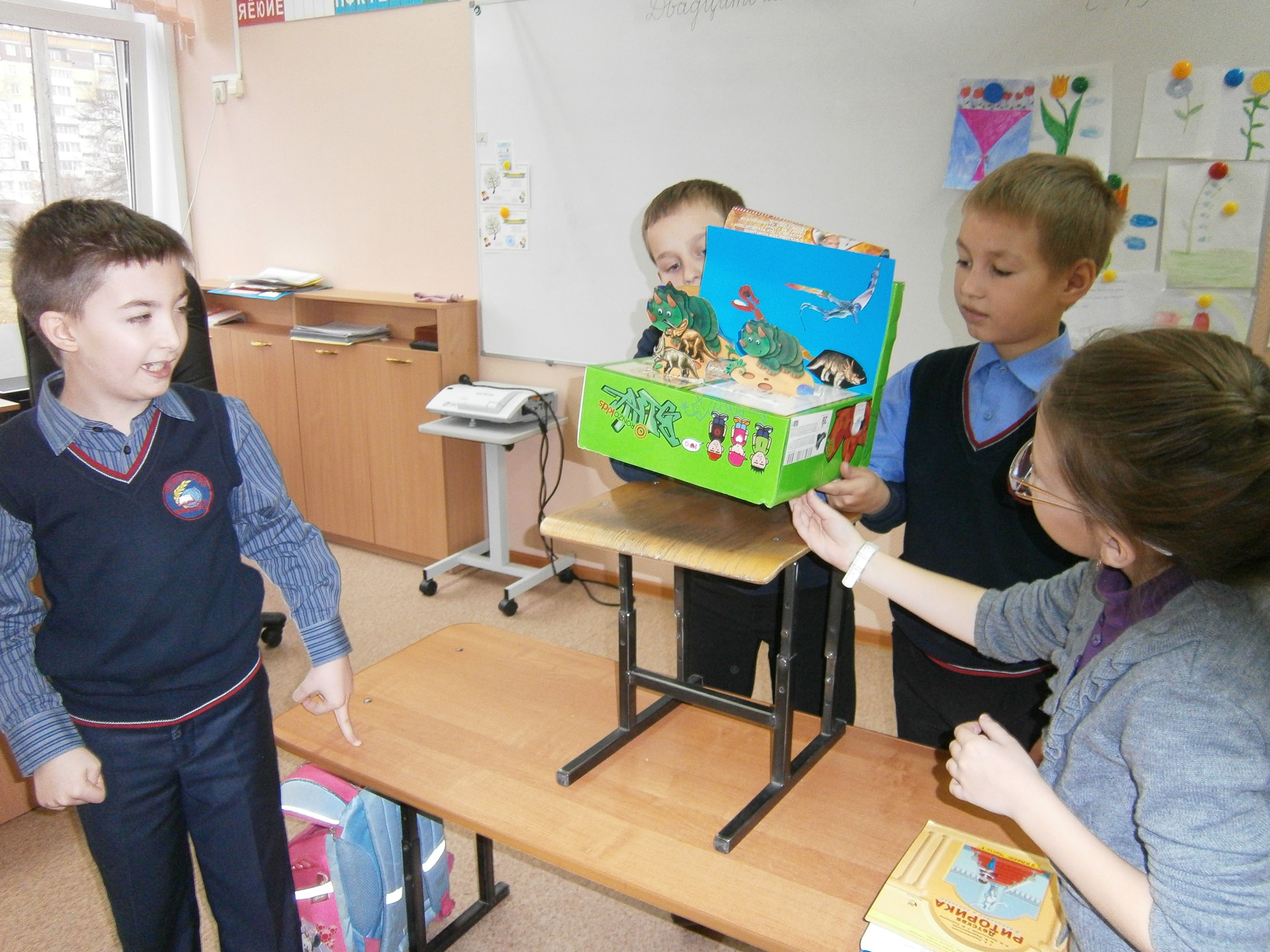 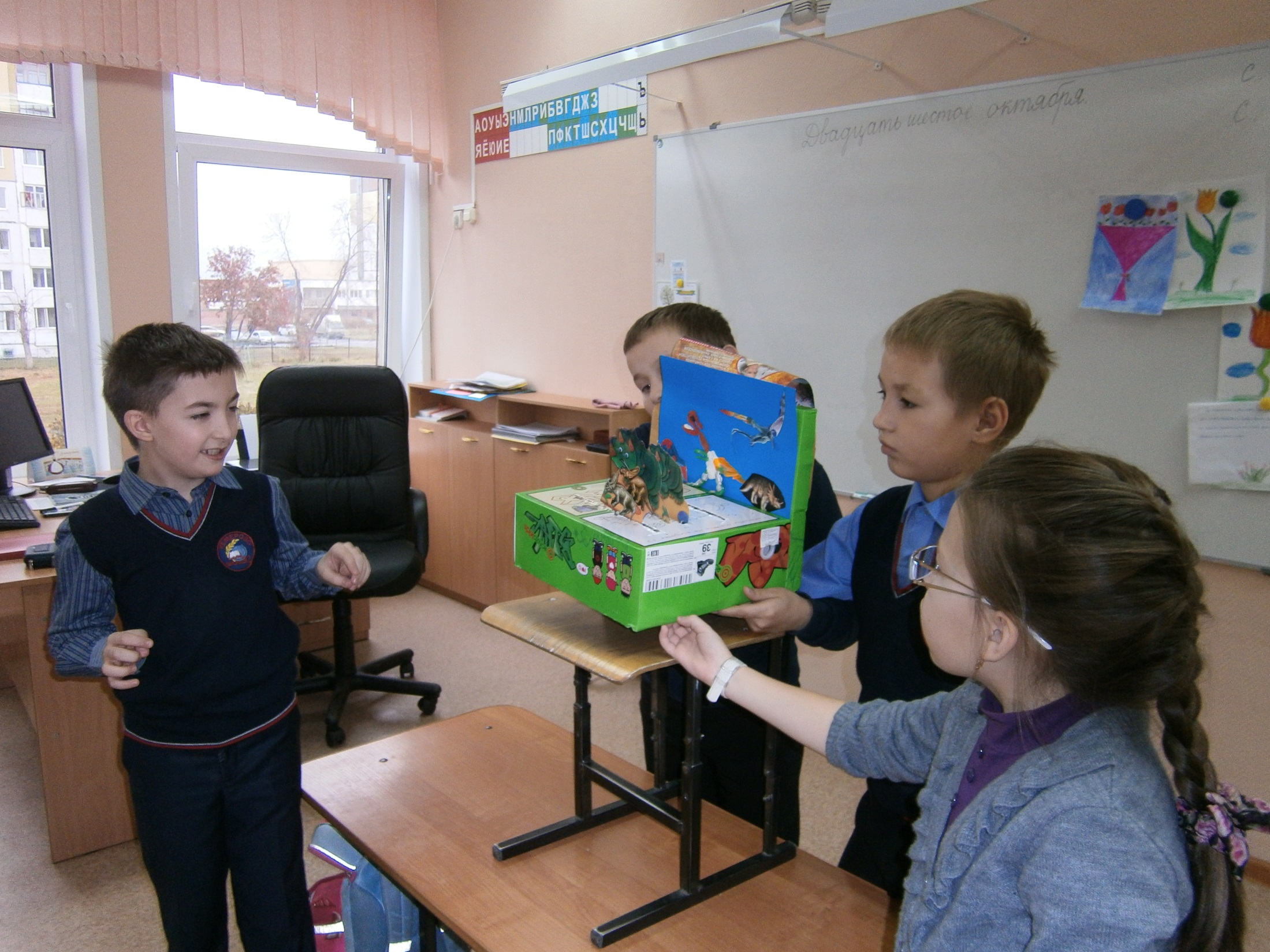